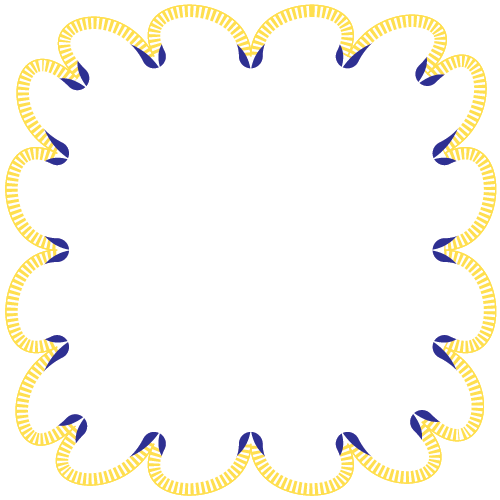 Dukseugler
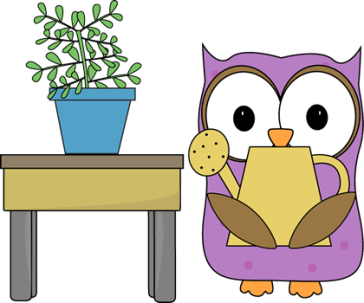 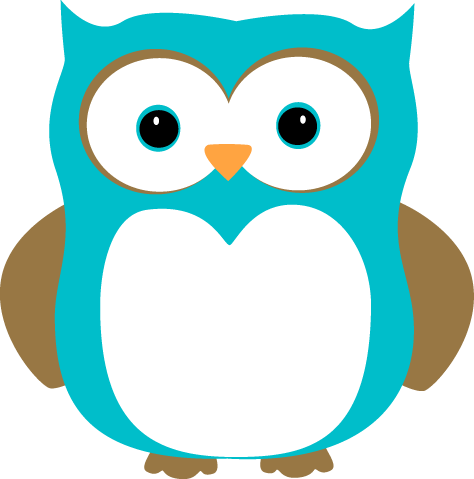 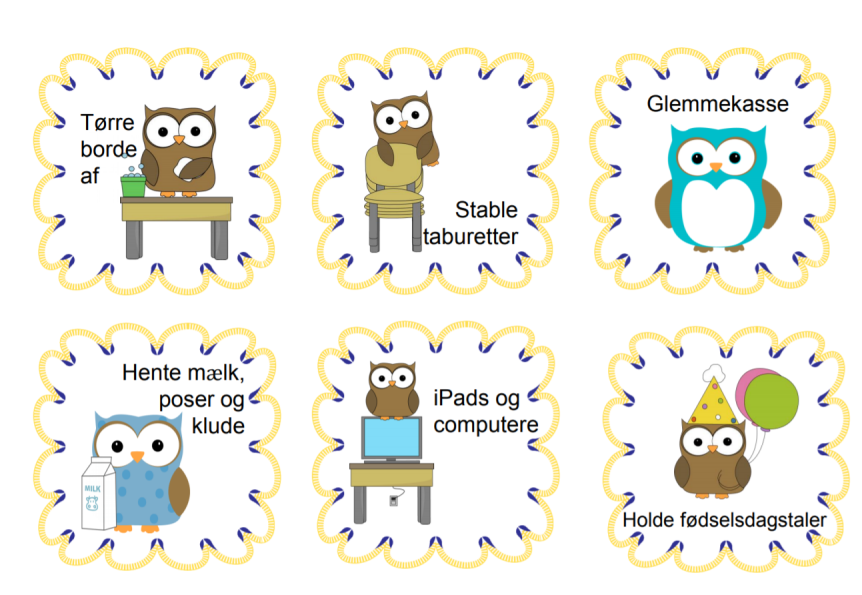 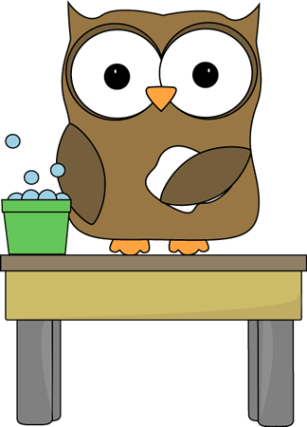 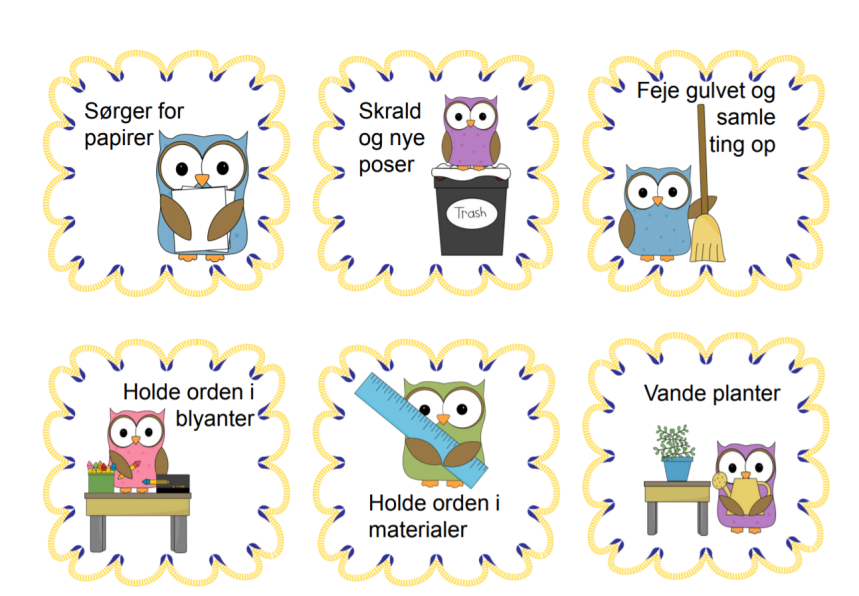 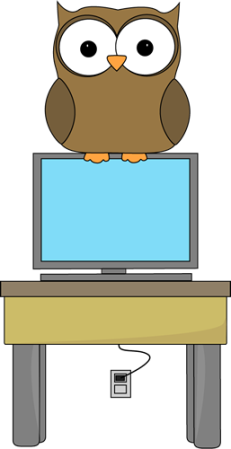 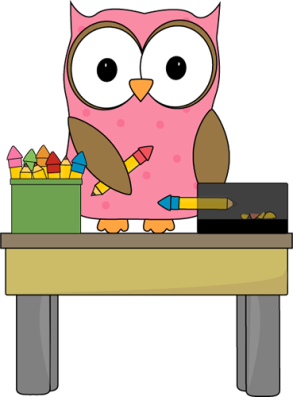 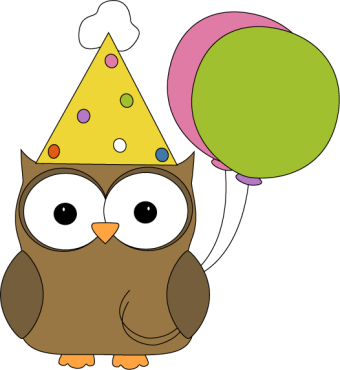 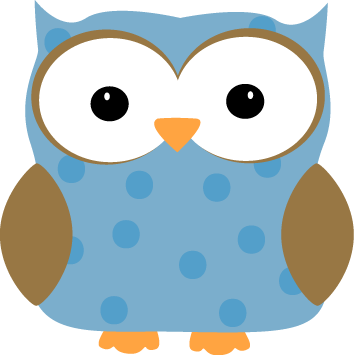 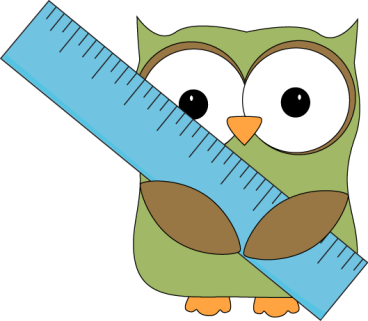 Af Josefine Jack Eiby
Vejledning
Klip duksekortene ud og laminér dem evt. Forstør dem evt. 

Kan bruges til ophæng i klassseværelset, så eleverne ved hvilke arbejdsopgaver duksene skal udføre. 

Rigtig god fornøjelse
Tørre borde af
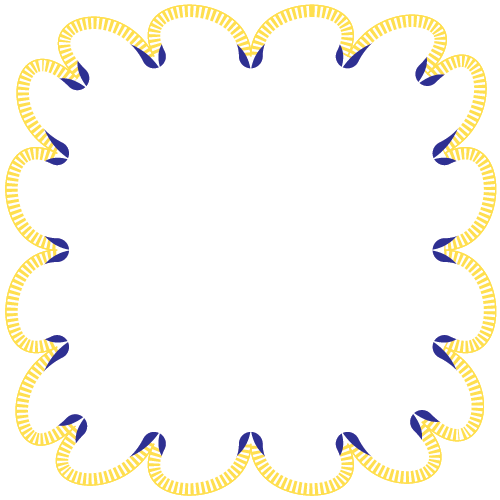 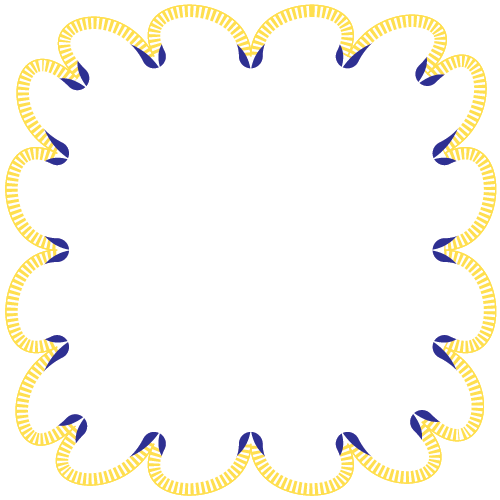 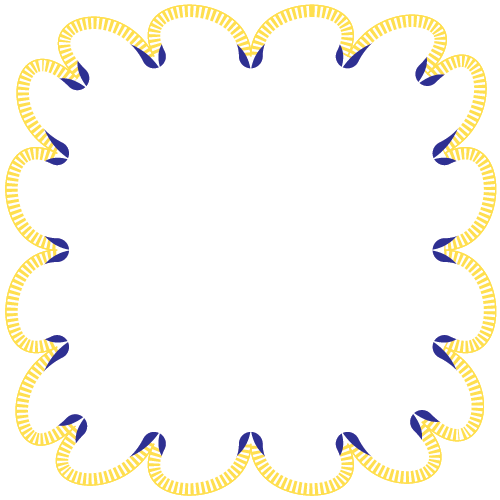 Glemmekasse
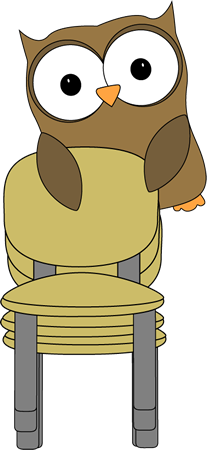 Tørre borde af
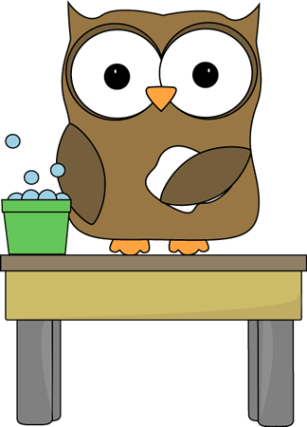 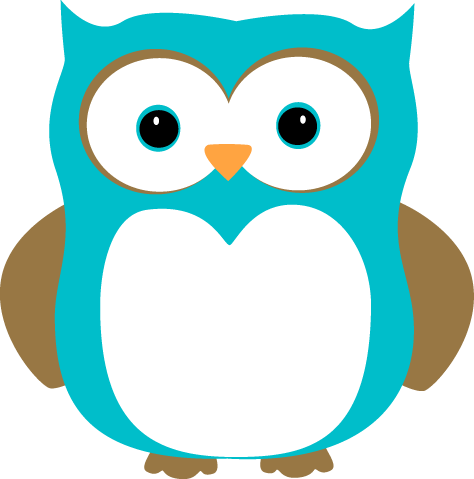 Stable
taburetter
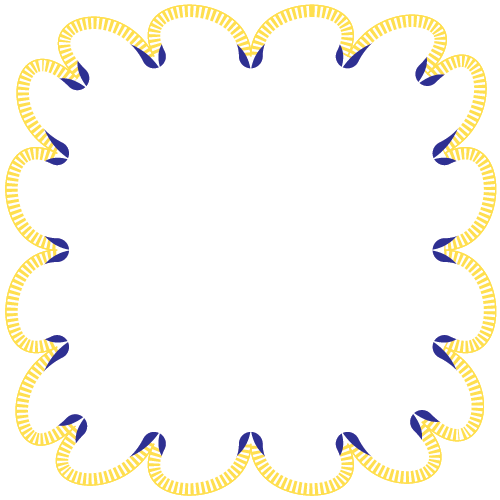 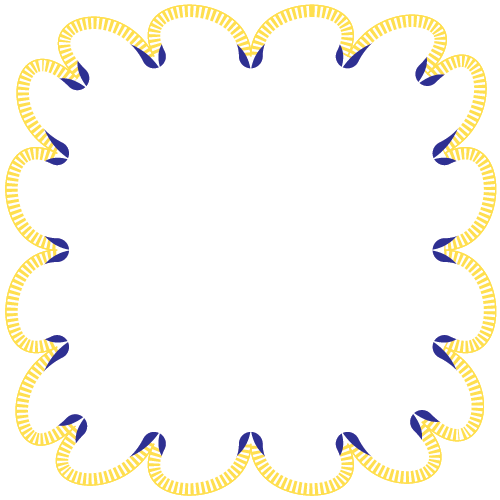 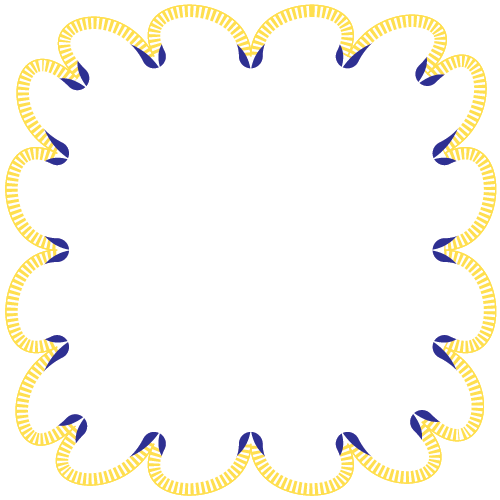 Hente mælk,  poser og 
klude
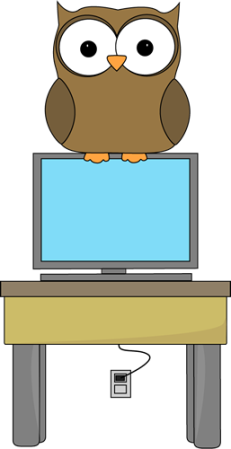 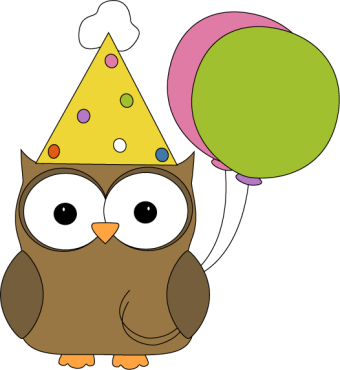 iPads og computere
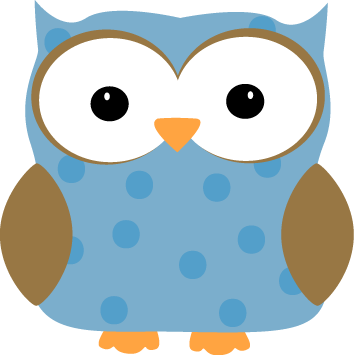 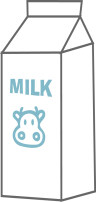 Holde fødselsdagstaler
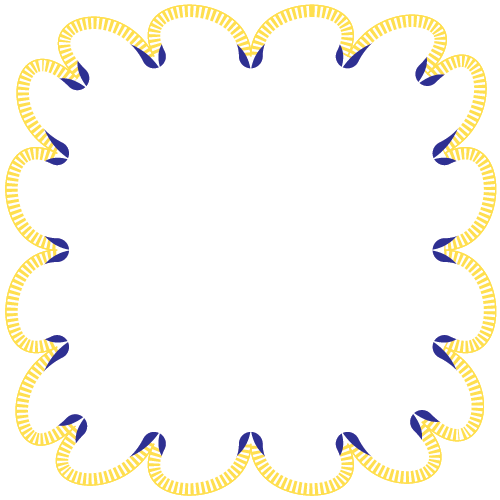 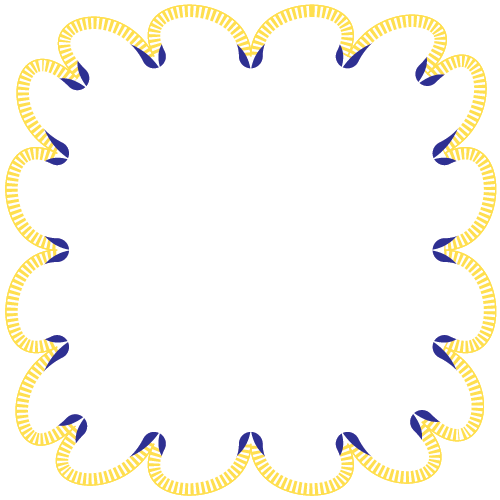 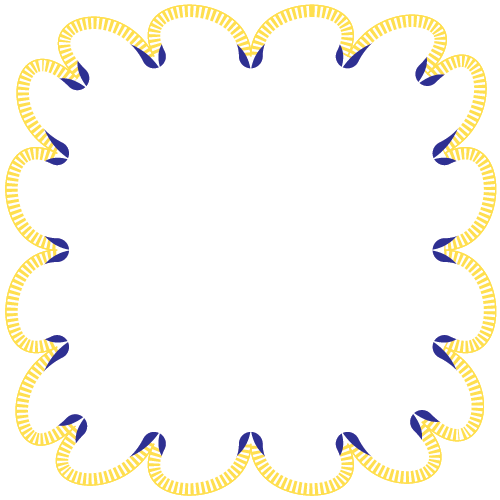 Feje gulvet og 
samle
ting op
Sørger for papirer
Skrald 
og nye poser
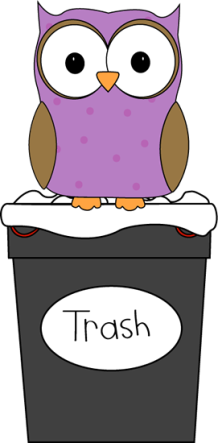 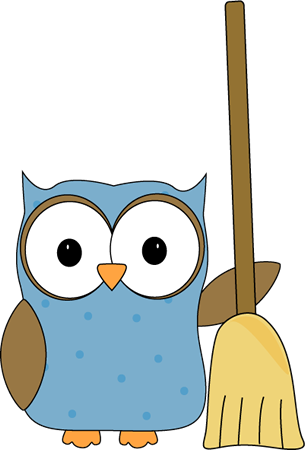 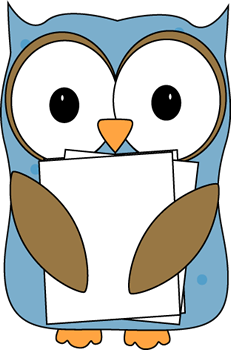 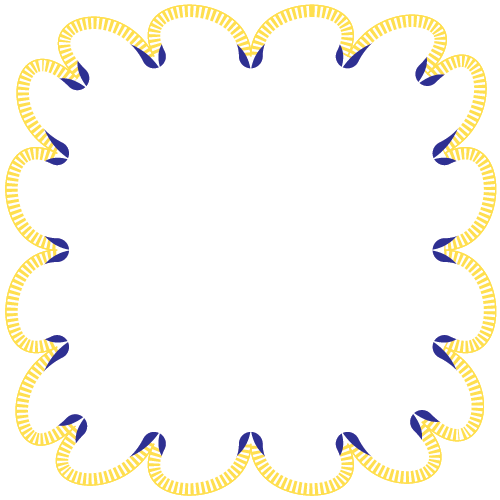 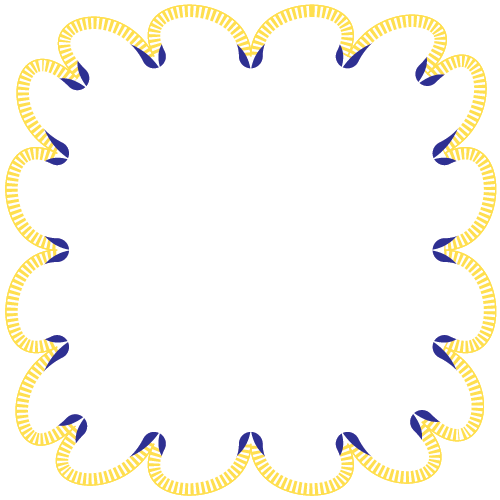 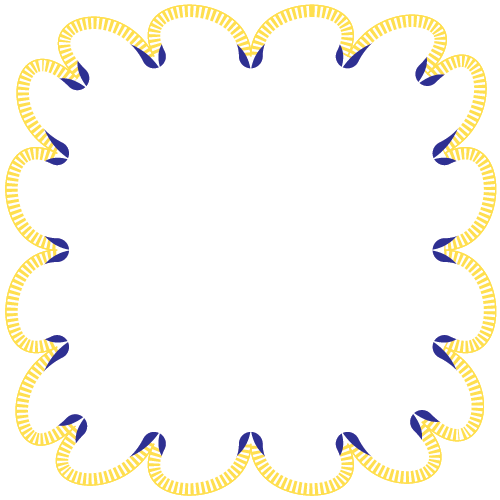 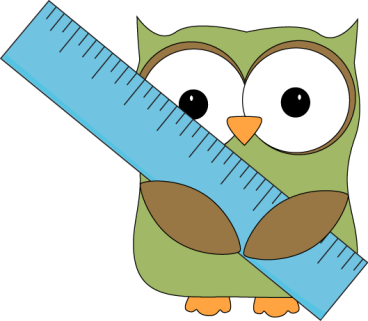 Holde orden i blyanter
Vande planter
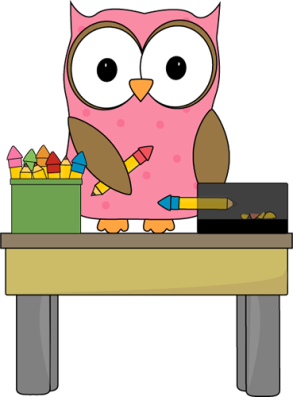 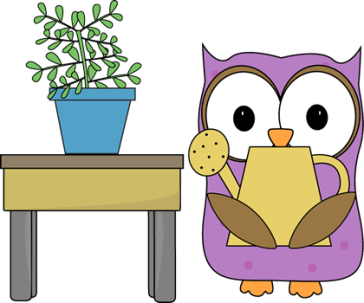 Holde orden i materialer
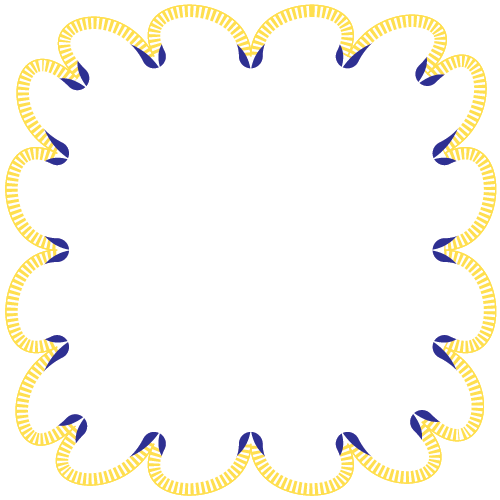 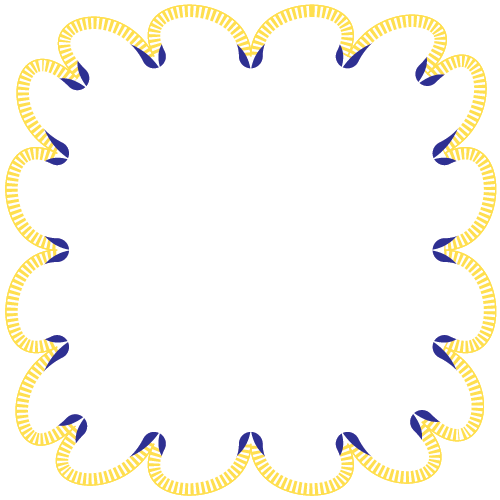 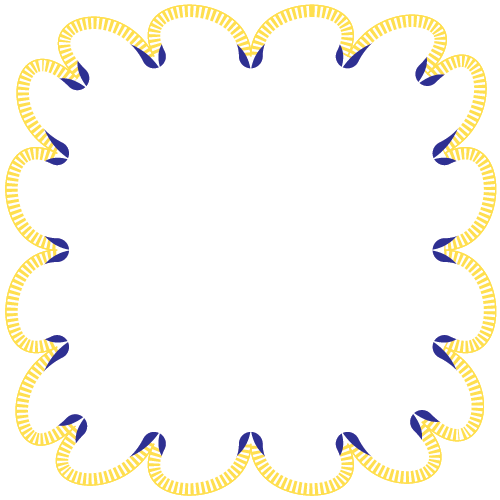 Åbne og lukke vinduer
Hente mælk
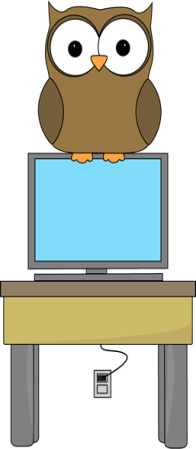 Strøm til ipads og computere
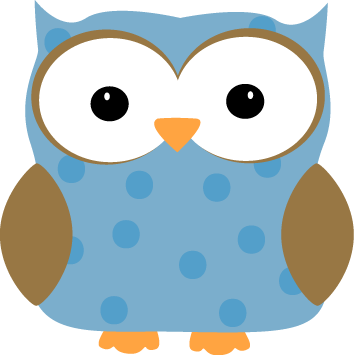 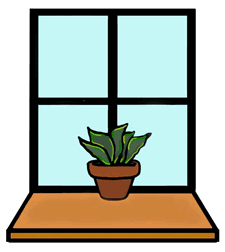 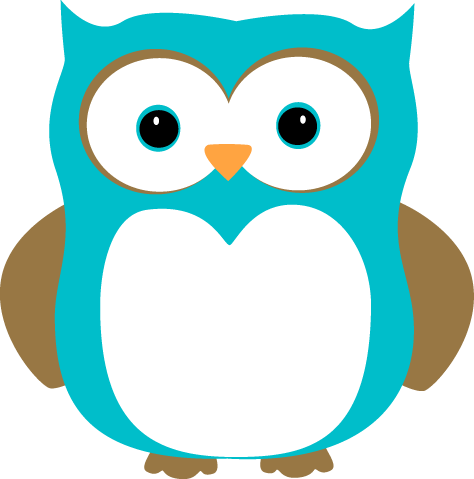 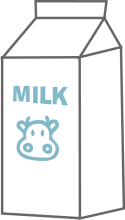 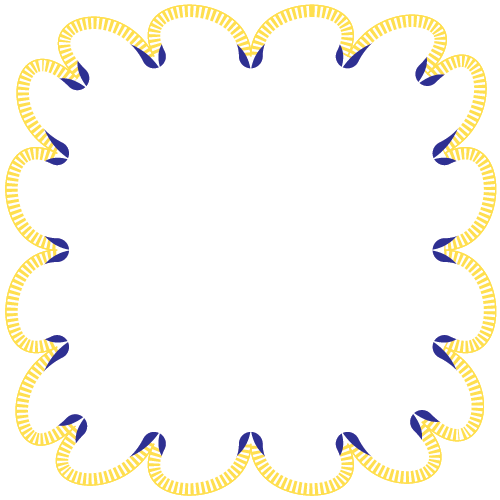 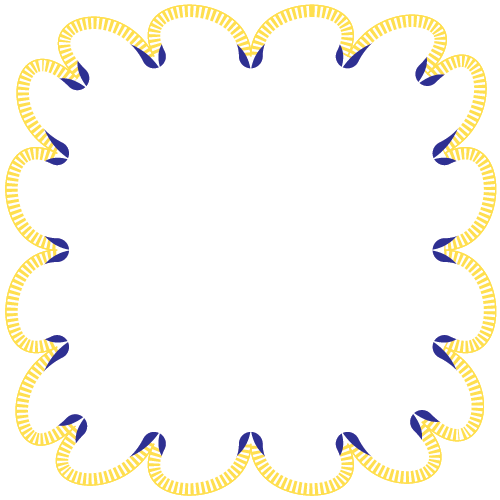 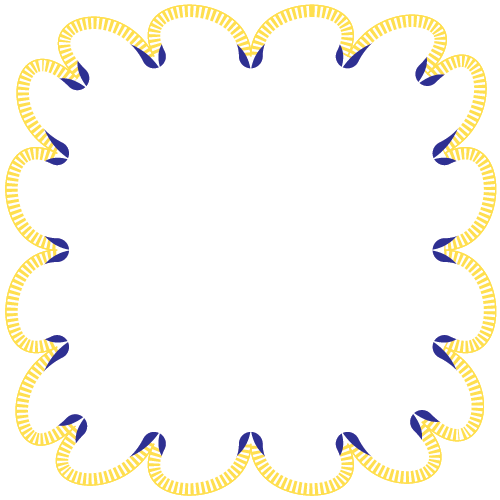 Holde døren
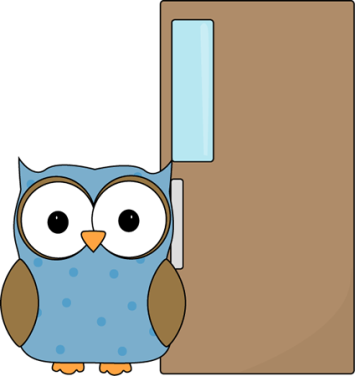 Om udgivelsen


Tak, fordi du hentede mit materiale. 

Materialet er udarbejdet af Josefine Jack Eiby. 

Illustrationerne i materialet her hentet her:

www.mycutegraphics.com




Læs mere på min blog: www.edu21.dk
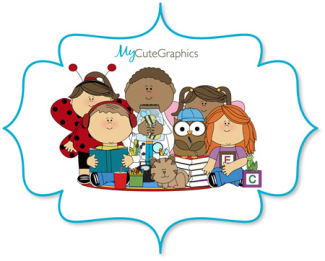 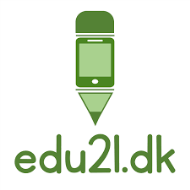